Voluntary Group Vision Insurance Plan


Briefing
 by
Human Resources Department
City of Houstonbudget and FISCAL AFFAIRS COMMITTEEMarch  6, 2018
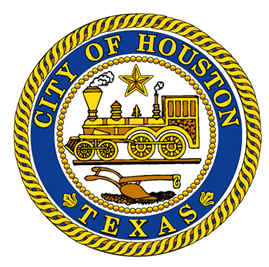 OVERVIEW
2
The Group Vision Insurance Plan will provide vision services to active full-time and part-time 30 employees, retirees, elected officials and their dependents, not only locally, but nationally as well.
The plan will be fully funded by the eligible members who elect to participate in the plan, i.e., only employees’ contributions will fund the program.
The proposed vision program will provide comprehensive eye examinations, a generous allowance for appliances, and 100% coverage of many services. 
The plan will be effective for coverage May 1, 2018.
PROCUREMENT PROCESS
3
RFPs were released August 11, 2017.  Responses were due September 14, 2017.
Six (6) vendors proposed plans for the Group Vision Insurance Plan to provide vision benefits, claims processing, and other related administrative services. 
The six vendors who proposed were:
EyeMed
Davis Vision
Dearborn
MetLife
National Vision
Superior Vision
PROCUREMENT PROCESS CONT’D
4
Criteria for evaluation of proposals:
The ability of the vendor to perform the Scope of Services requested in the RFP
Financial competitiveness and guarantees against rate escalation over a multi-year contract
Accessibility of network providers to employees
The ability of the vendor to provide the best value for the dollars that employees will expend
Ability to meet the required 11% proposed M/WBE Participation aligned with the project scope
References
VISION INSURANCE PLAN BENEFITS
5
Vision care is a value-added benefit, and is important for the well-being and overall health of city employees. This is a stand-alone  voluntary benefit for employees that is affordable and gives them access to full-service vision benefits. 
Employees will also experience a substantial savings on frames, specialty lenses, contact lenses, and a generous Lasik allowance.  
Early detection and treatment of eye disorders and systemic diseases such as diabetes and hypertension, can protect your eyes against serious vision loss and prevent potential increases to medical expenditures and lost productivity costs to the city and to the employee.
RECOMMENDATION
6
Approve:

The recommended Voluntary Group Vision Insurance Plan, which is fully-funded by employee contributions.